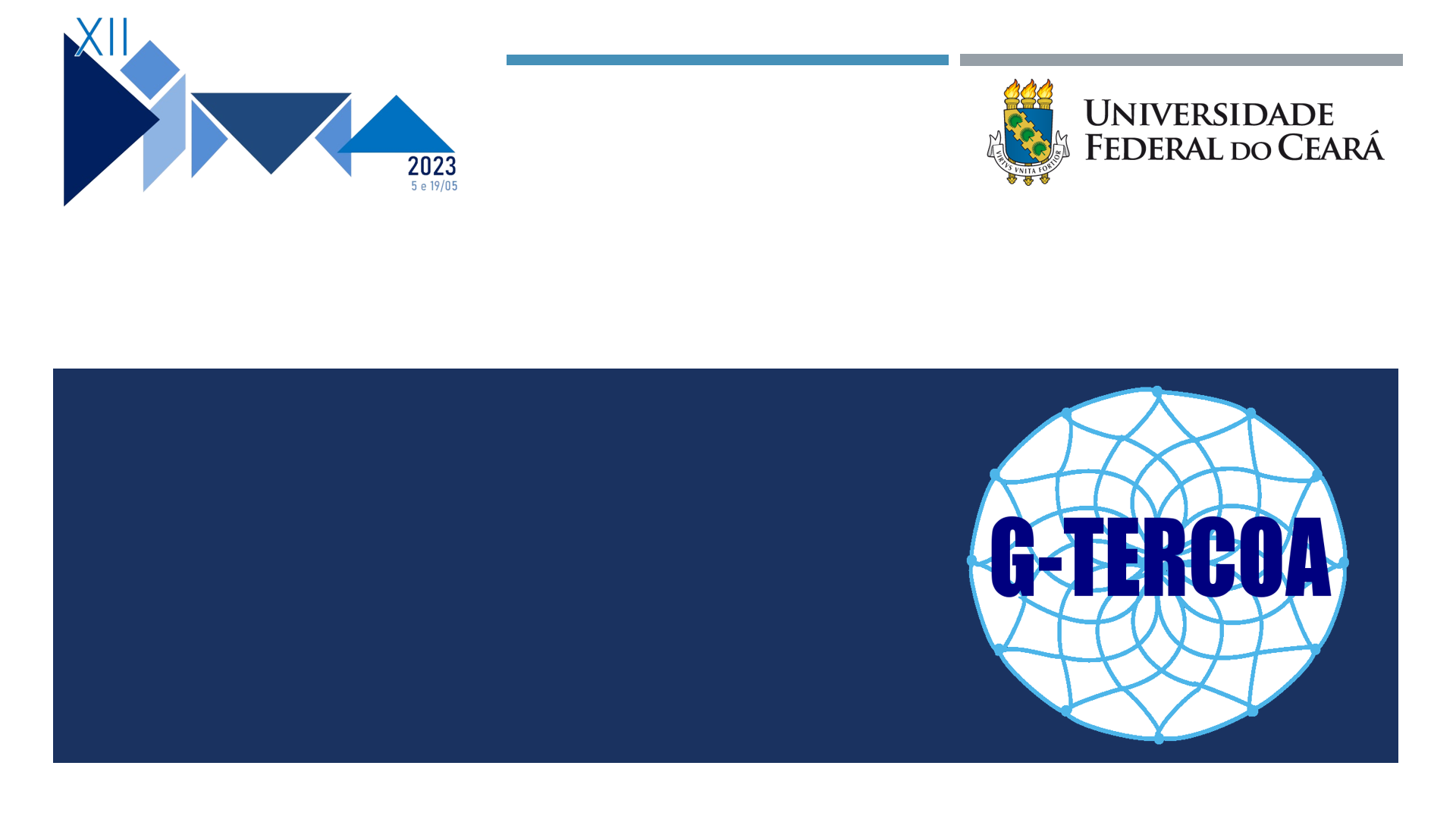 TÍTULO
Autor(a) 1
Autor(a) 2
Autor(a) 3
Orientador(a)
SEÇÃO 1
SEÇÃO 2
SEÇÃO 3
SEÇÃO 2
aGRADECIMENTOS